Fig. 4. Recognition test on ROCF: (a) subunit recognition; (b) spatial recognition; and (c) whole-figure ...
Arch Clin Neuropsychol, Volume 27, Issue 8, December 2012, Pages 891–905, https://doi.org/10.1093/arclin/acs089
The content of this slide may be subject to copyright: please see the slide notes for details.
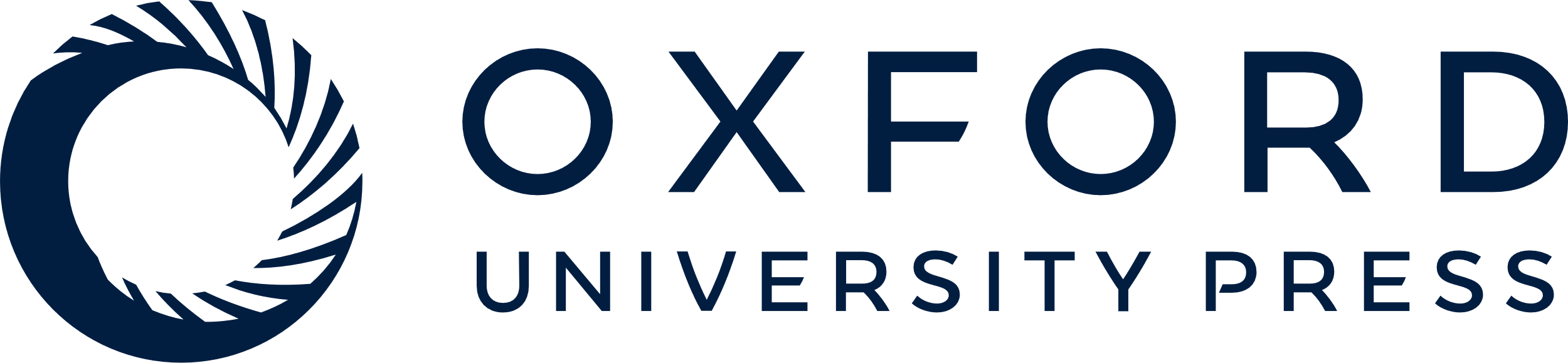 [Speaker Notes: Fig. 4. Recognition test on ROCF: (a) subunit recognition; (b) spatial recognition; and (c) whole-figure recognition.


Unless provided in the caption above, the following copyright applies to the content of this slide: © The Author 2012. Published by Oxford University Press. All rights reserved. For permissions, please e-mail: journals.permissions@oup.com.]